KHÔNG KHÍ VÀ BẢO VỆ MÔI TRƯỜNG KHÔNG KHÍ
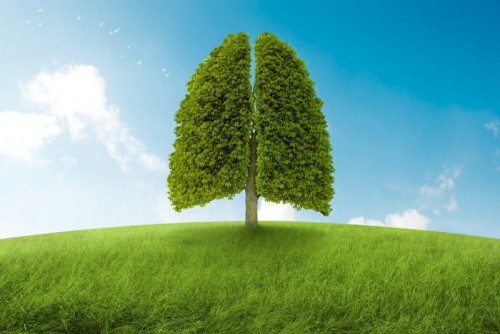 Oxygen cần cho sự hô hấp
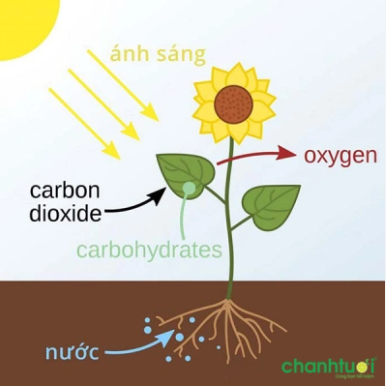 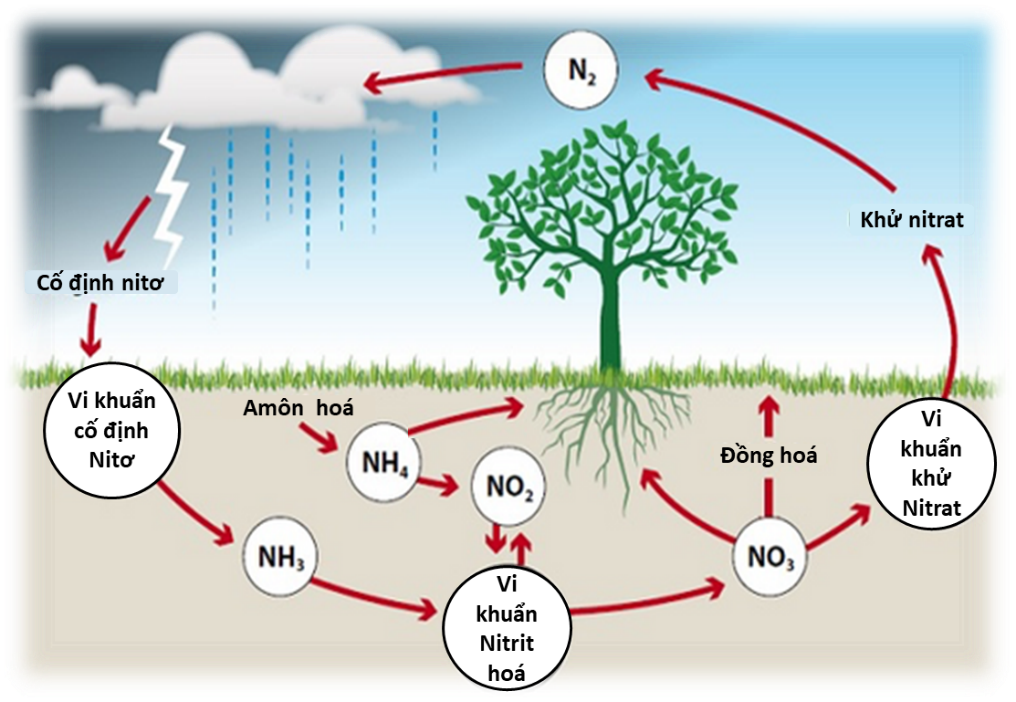 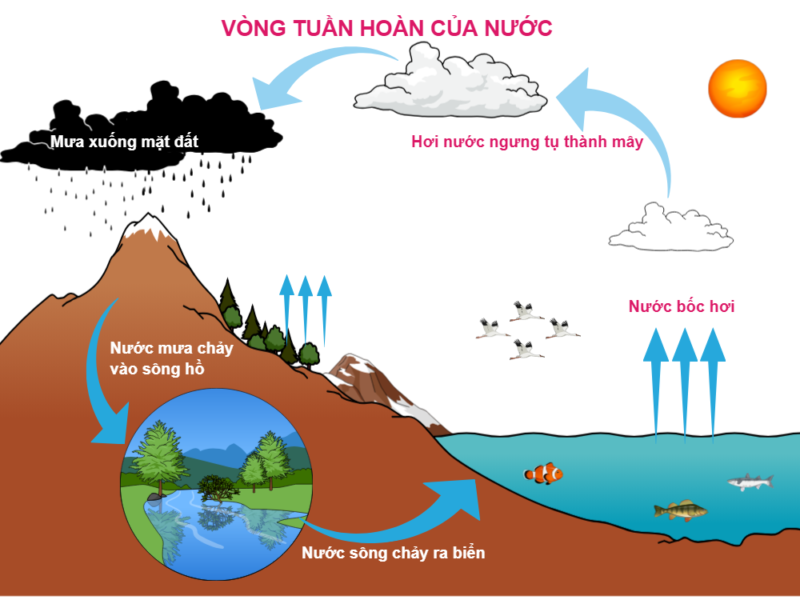